5SSEL026 – Language ConstructionLecture 10Language and Culture
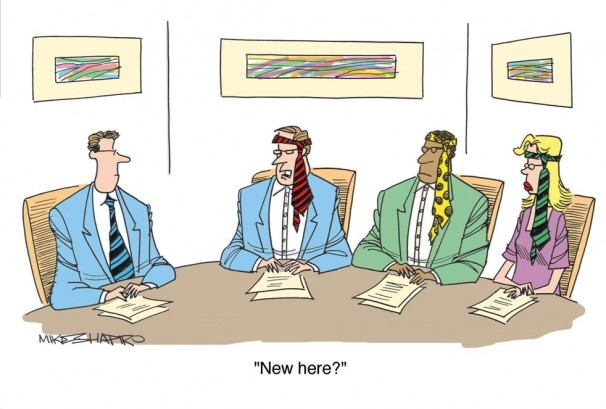 What is Culture?
Culture
Aesthetics
Values and Attitudes
Social Organisation
LANGUAGE
LANGUAGE
LANGUAGE
Law and Politics
Education
LANGUAGE
LANGUAGE
LANGUAGE
Religion and Tradition
Language
Technology and Material Culture
LANGUAGE
LANGUAGE
Identifying a Culture
The Causes of a Culture
The Users of a Culture
The Purpose of a Culture
When
Past? Future? Now?
How long has it existed?
Expanding or declining?
Who
Tribe, nation or empire?
Type of governance?
Friendly or xenophobic?
Restrictive or heterocultural?
Militarist or peaceful?
What
… is sacred?
… is mundane?
… is taboo?
… is disgusting?
… is attractive?
 … is expected?
Where
Range of environments?
Size of territory?
Neighbours?
How
… does the culture sustain itself:
Food
Happiness
Cohesion
Reproduction
Why
Religion and tradition?
Ethnicity?
Charismatic leadership?
But remember, you don’t need all of these
just to translate a short text!
Culture & Language: Links
Culture
Language
The Classical model
Language
Culture
The Sapir-Whorf model
Culture
Language
The Modern Synthesis
Culture
Language
The Generativist model
Linguistic Culture
The Integrated model
Defining your Culture:Norms
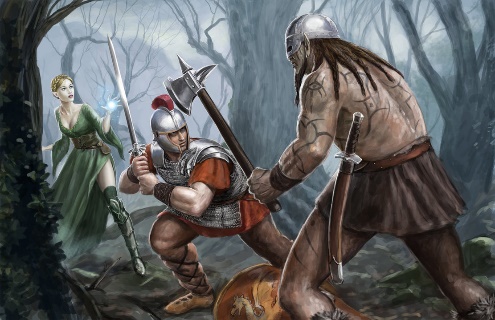 Are they the Good Guys or the Bad Guys?
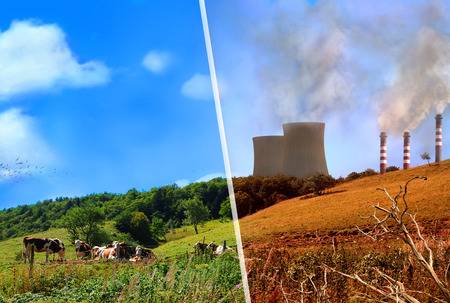 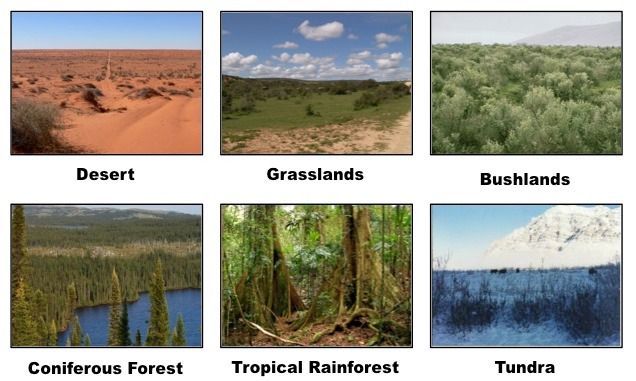 Environmental context?
How do your speakers behave?
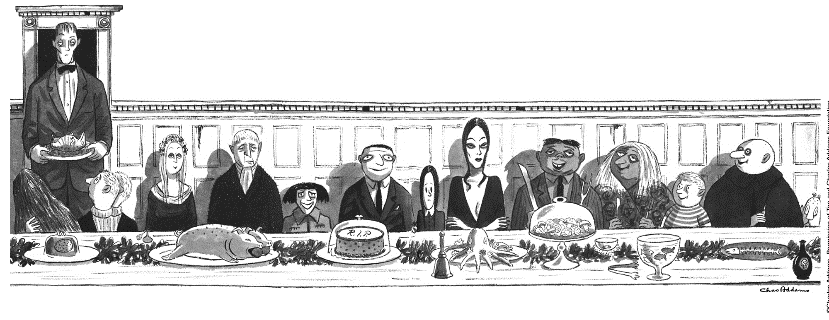 Basic family unit?
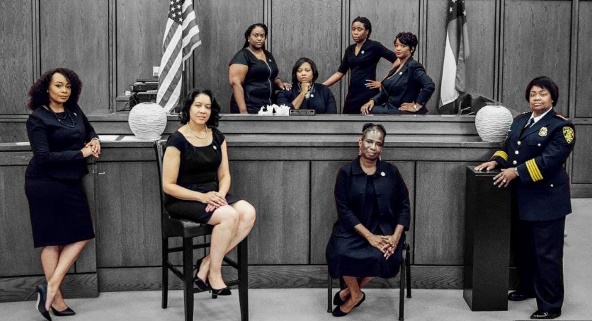 Gender roles and relationships?
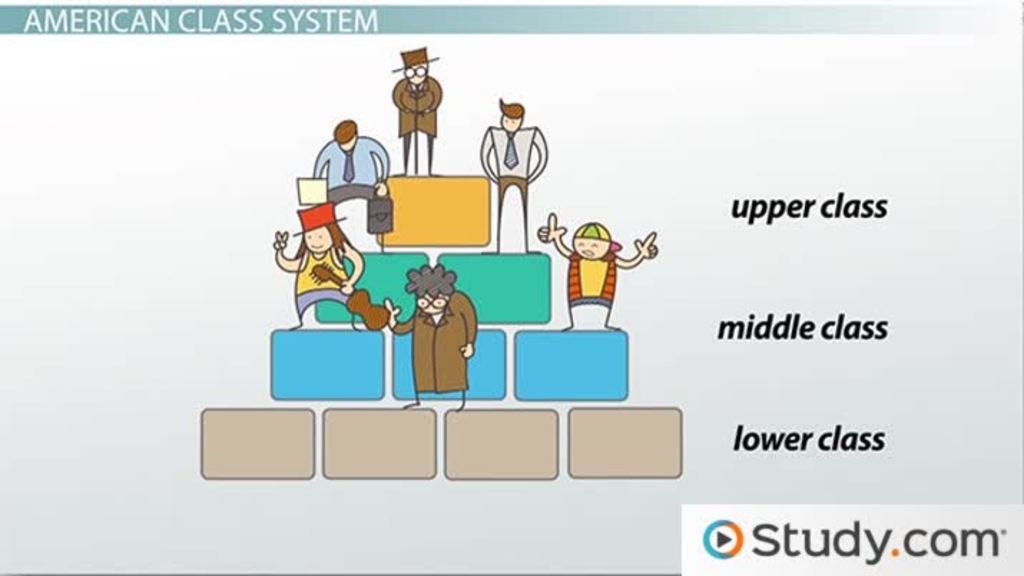 Stratified Society?
Defining your Culture:Technology
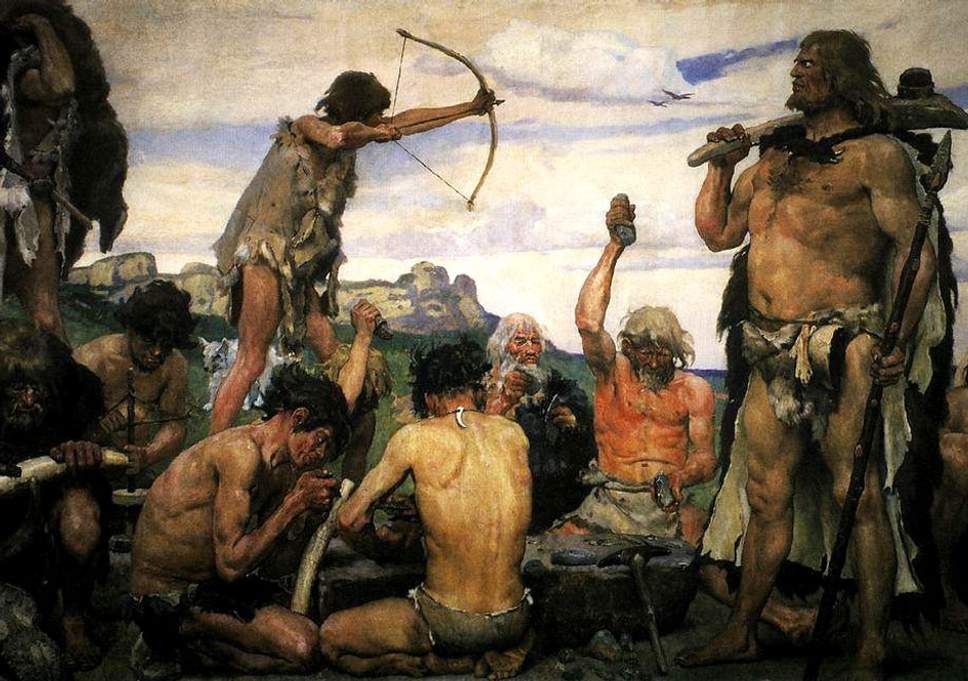 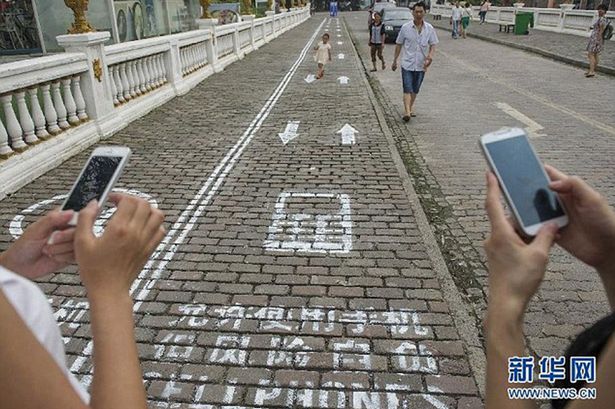 Level of technology
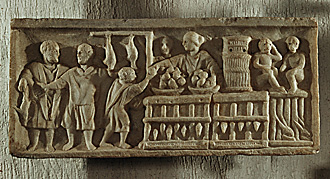 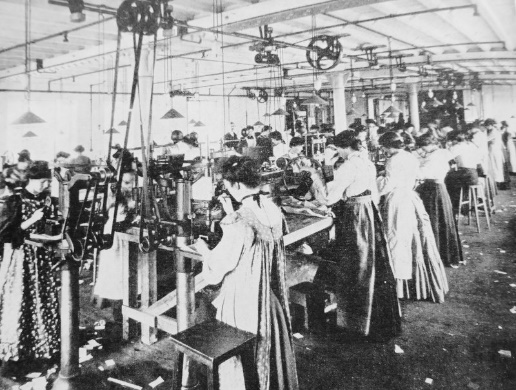 What do your speakers know?
Work & careers
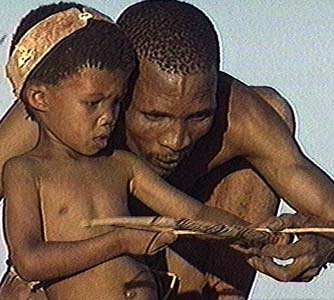 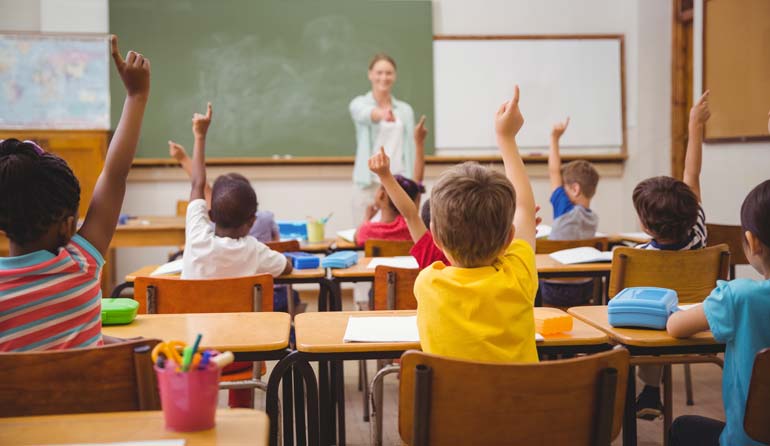 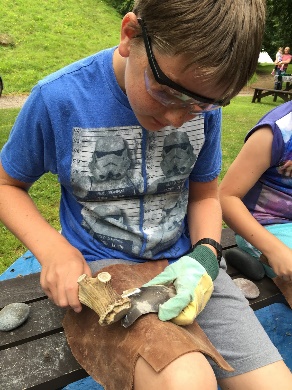 Education & training
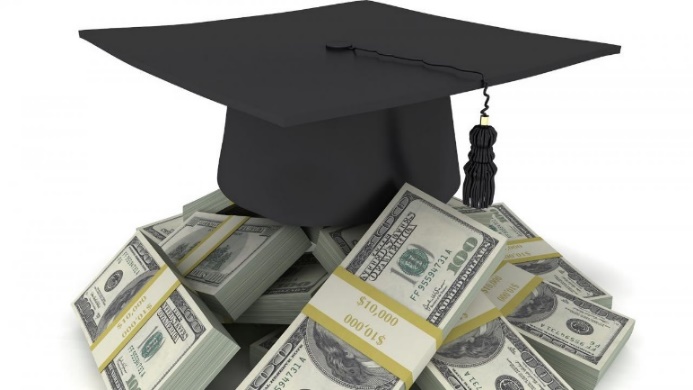 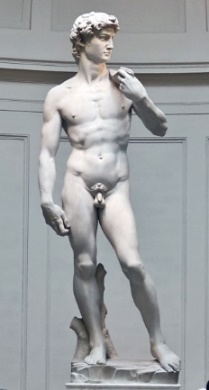 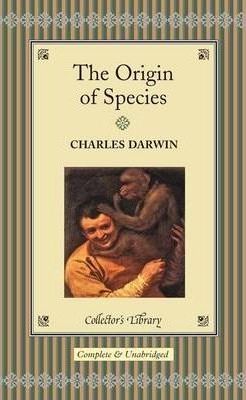 Value and worth
Defining your Culture:Morality
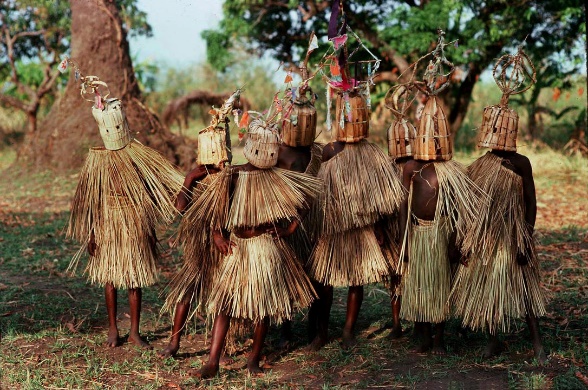 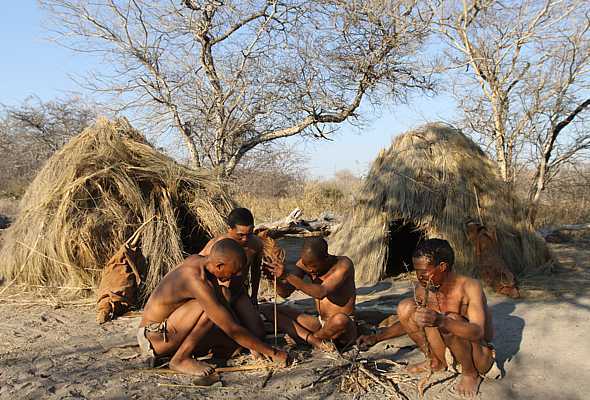 Sacred, mundane and profane
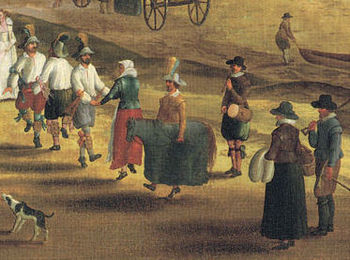 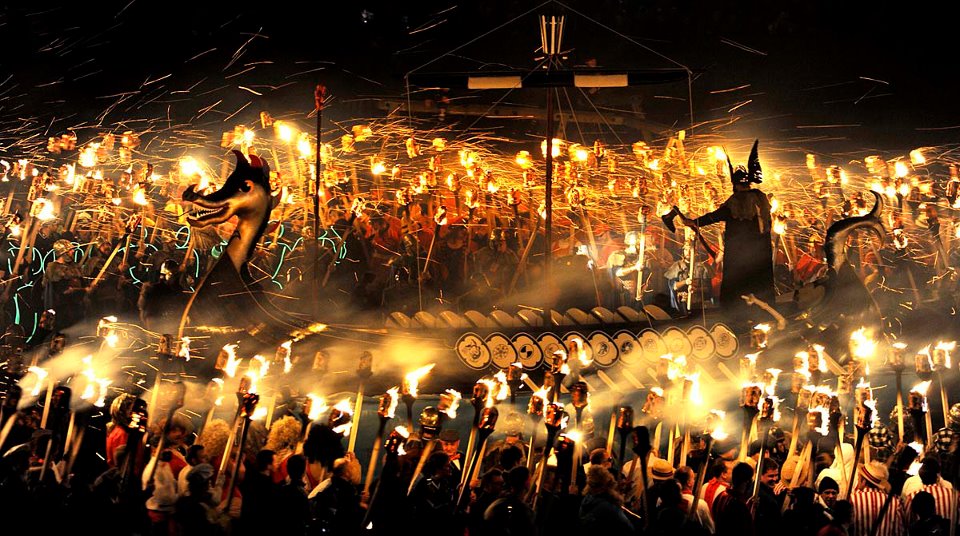 How do your speakers judge others?
Pointless traditions?
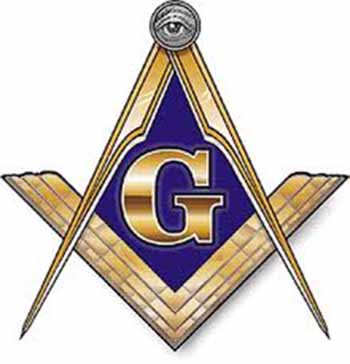 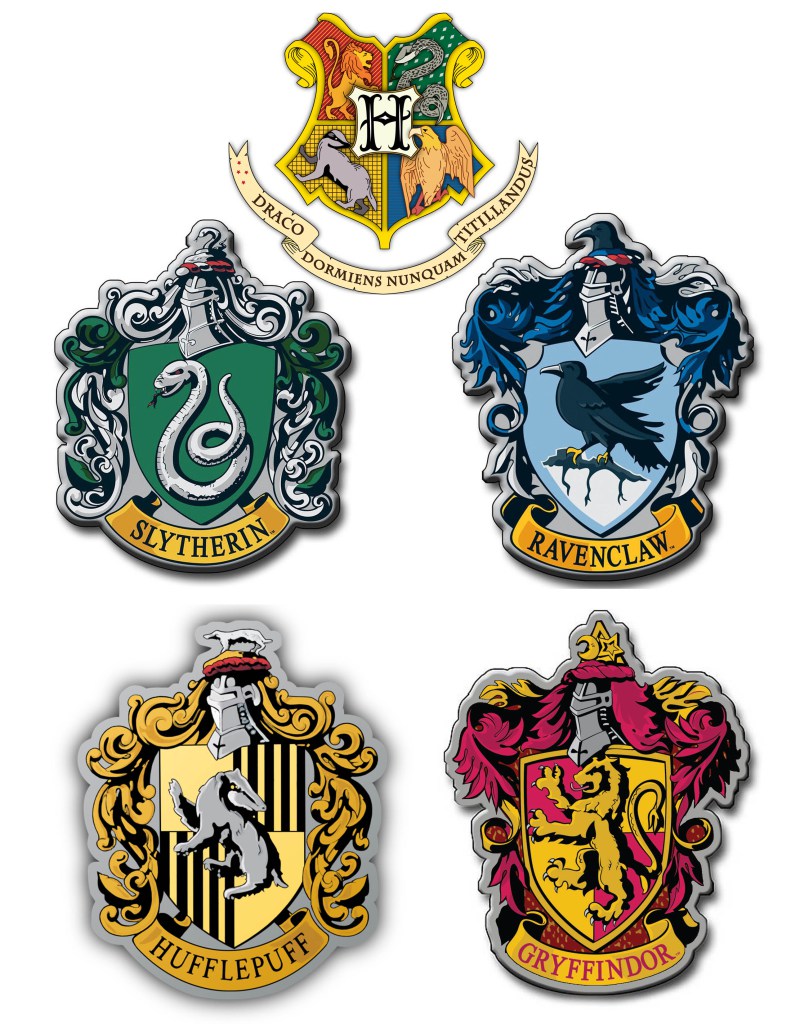 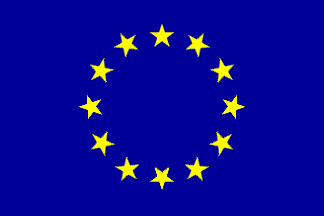 Markers of 
belonging/
group 
membership
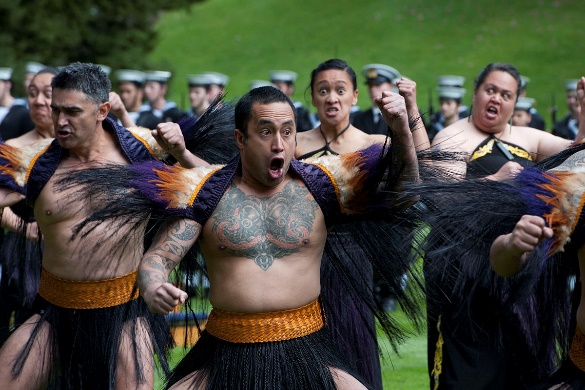 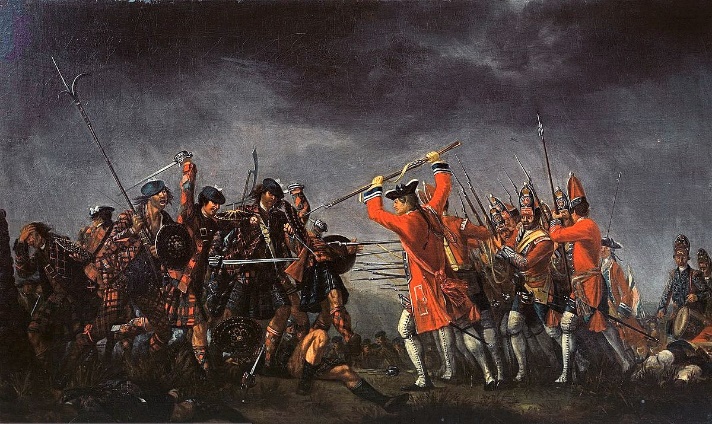 Treatment 
of strangers
Defining your Culture:What not to include
What not to include
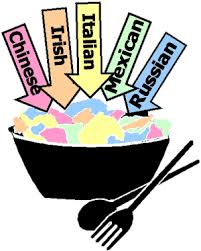 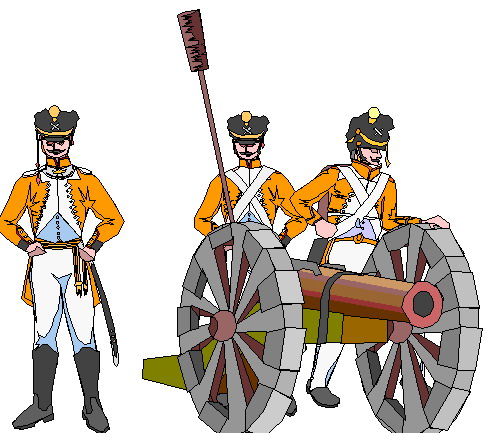 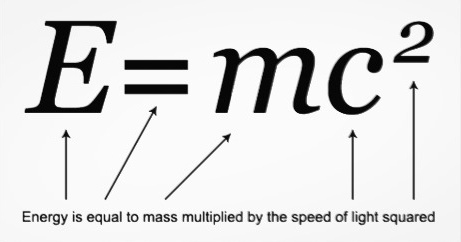 Too much History
Too much theory
Too much Language comparison
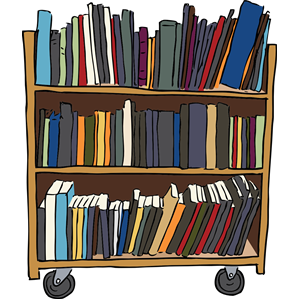 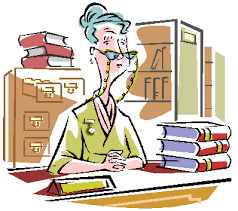 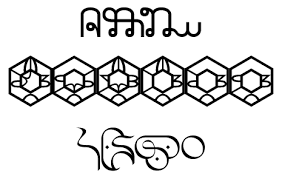 Too much language
Too many references
A special script
THIS IS NOT THE END!
The lectures are over.
BUT
The hard work of language creation is still ahead of you.
SO 
Keep in contact!

If you have any questions about your language,
ASK ME
If you have any questions about presentation,
ASK ME
If you have any questions about processes,
ASK ME
(although I may refer you to Thomas)

I am not going into hibernation, I am available.
I try to give a same-day email service,
And I can Skype or Zoom or Team.
SO JUST ASK ME!
And finally ...
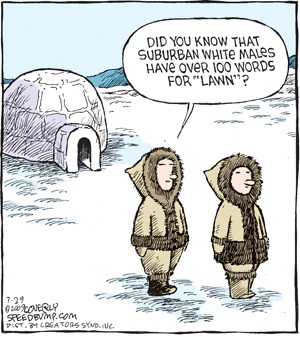